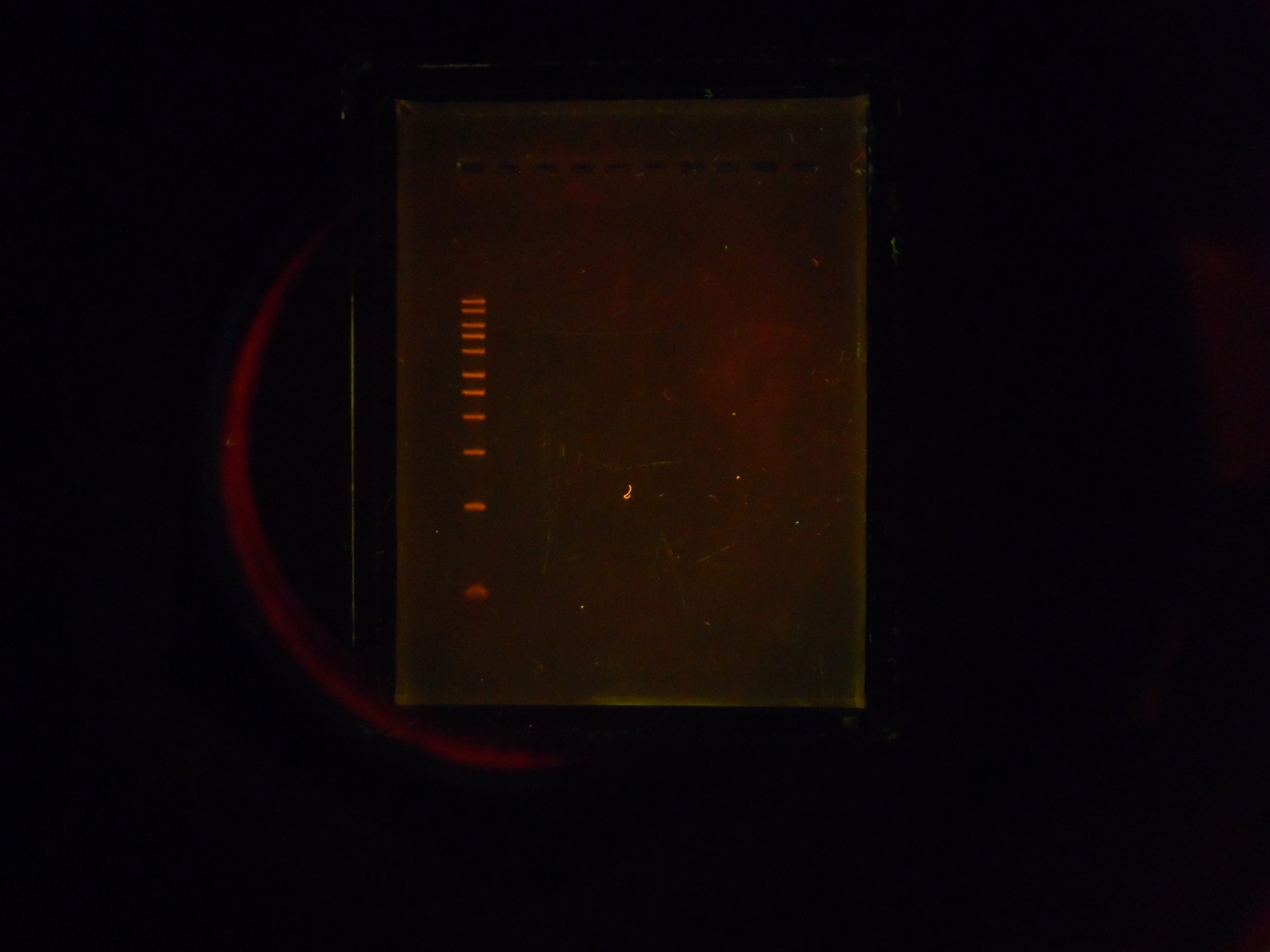 Julia
Preston
Crystal
Jenna
Sierra
Kaitlin
Kit
Claire